Начало- середина- конец
По книге Георгия Юдина 
          «Заниматика для 
            первоклашек»
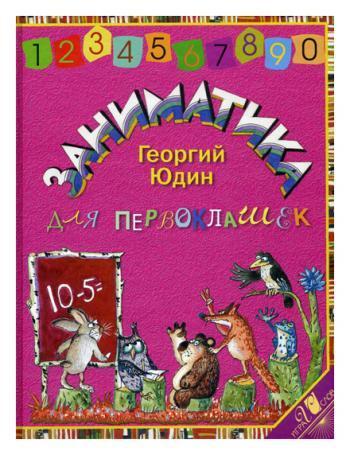 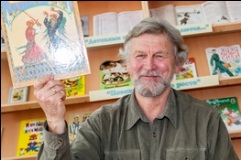 Мишка шёл по лесу и просто так улыбался.Вдруг из кустоввыскочил зай-чонок и, выта-ращив глаза,закричал:
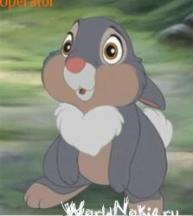 - Не ходи туда! Там про страшноерассказывают!- Про страшное?! Это я люблю, - сказал медвежонок и смело вышел на поляну.
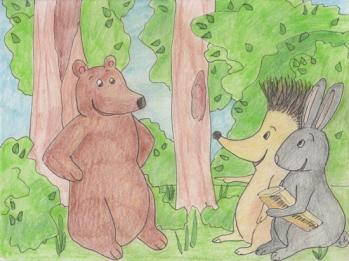 На поляне сидели разные звери, а посередине, на высоком пеньке, стоял самый старый и самый мудрый в лесу чёрный ворон.
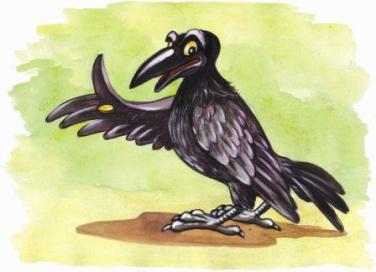 - Несмотря на то, что зайчонок испугался и убежал, я продолжаю свою лекцию и повторяю, нравится это кому-нибудь или нет, всё в мире имеет Начало, Середину и Конец.
- Как конец?- вздрогнул Мишка.-И у медведей так?- У всех!- сердито каркнул Ворон.
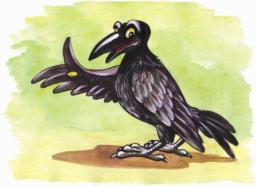 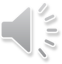 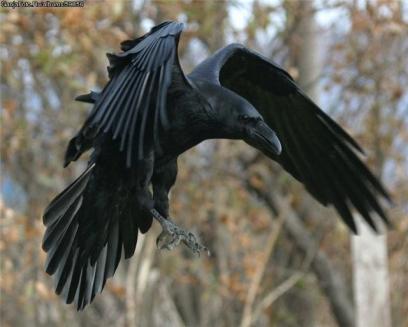 -Какой он всё-таки  неприятный, этот   старикашка Ворон, -  передёрнув плечами,   сказала красавица лиса.
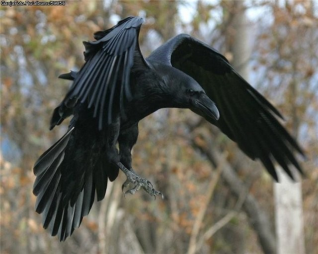 - А придумал это не я,- глянув на лису, сказал Ворон. – так было всегда.Все удручённо молчали.
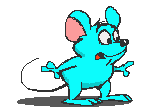 - А! Я догадался!- радостно пискнул мышонок Мыша.- Дедушка Ворон говорит о том, что вот, например, у змеи есть начало – это голова,середина – это туловище и хвост – этоконец.
- Ничего подобного!- отрезал Ворон. – Я говорил не о вещах, которые можно увидеть и потрогать, а о времени, увидеть и потрогать которое нельзя.
Ха! Нельзя!- громко сказал Мишка. – Да я будильник и видел, и сто раз трогал.
Будильник – это не время. Это только              			железка   с  колёсиками,      			которая показывает 				невидимое, таинственное 			время, не имеющее 
                      ни	начала, 
                      ни середины,
                      ни конца.
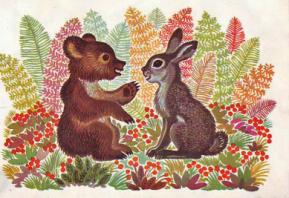 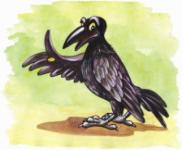 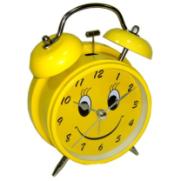 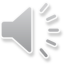 Все почему-то молча уставились на небо.
А у Земли тоже есть начало, середина и конец?-робко спросил мышонок Мыша.
-Конечно. Но как и когда точно появилась Земля , не знают даже самые знаменитые учёные. Известно только, что сначала она была не такой, как сейчас.
Без охотников?- встрепенулся лисёнок.
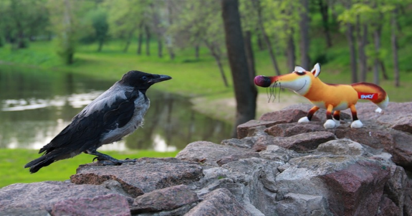 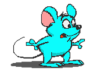 Без единого живого существа. Одни грохочущие вулканы, раскалённые камни и дым. Сейчас это её прошлое, и ему примерно 4600 миллионов лет.
- Такая старая? – ужаснулся лисёнок.
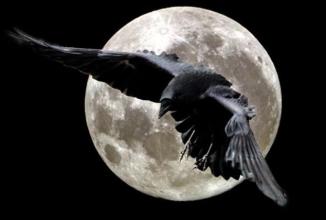 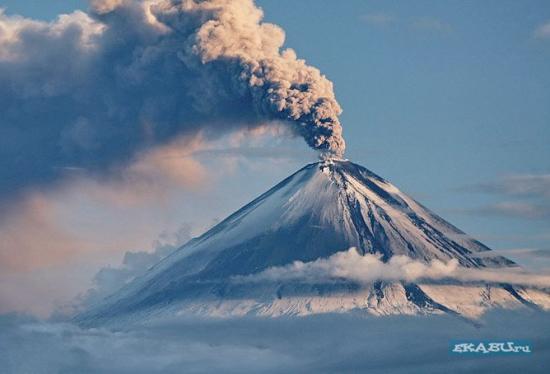 - И ничего и не старая, - рассердился Ворон. Никто ведь не знает, сколько еще миллионов лет проживёт Земля. Может, в десять раз больше, чем она уже жила. Значит, её можно считать ещё молодой. Вот, например, я, столетний ворон, вдруг проживу ещё лет двести, и будет мне в будущем триста лет. Значит, сейчас меня можно называть …
Стареньким воронён-
  ком! - простодушно 
  подсказал медвежонок.
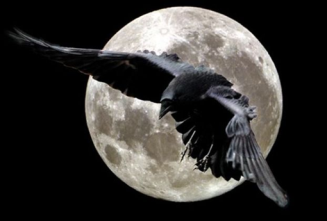 Итак,- тихо сказал Ворон, -всё в мире имеет начало, середину и конец, к сожалению. Прошлое, настоящее и будущее…
А мне больше нравится будущее, чем конец, - громко
 сказал Мишка.- 
Потому что тогда 
есть надежда на 
Продолжение.
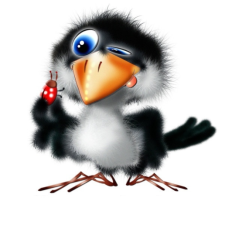 Вопросы для 
любознательных
1) Как называется начало недели, середина и конец?
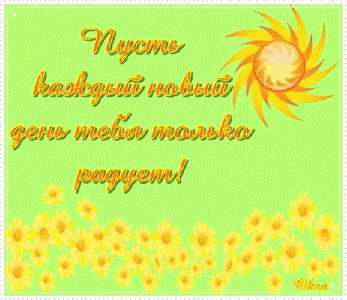 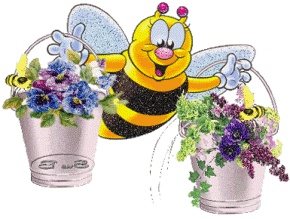 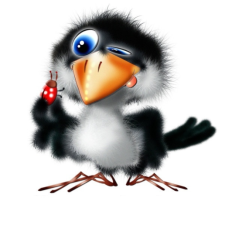 Вопросы для 
любознательных
2) С какого числа начинается и  каким числом заканчивается каждый месяц?
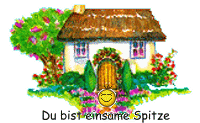 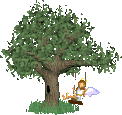 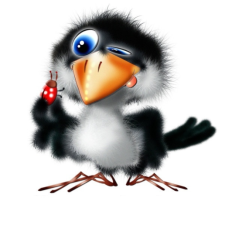 Вопросы для 
любознательных
3) С какого месяца начинается и   каким месяцем заканчивается каждый год?
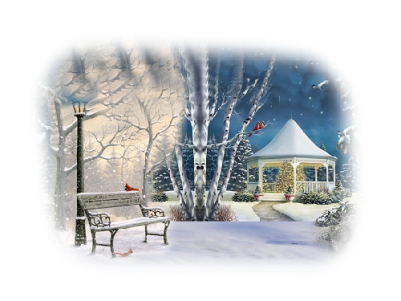 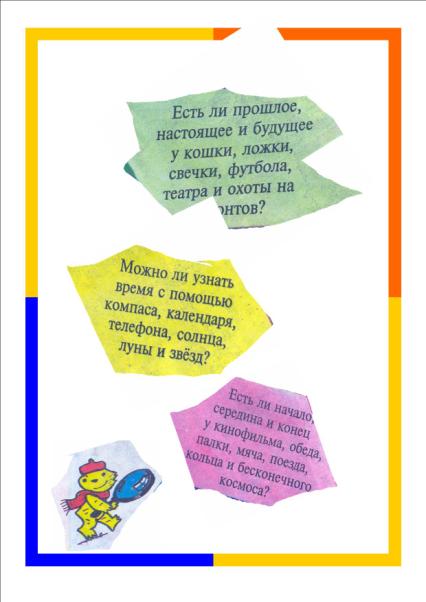 Вопросы для 
любознательных
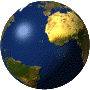 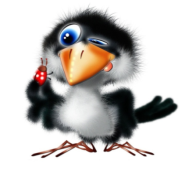 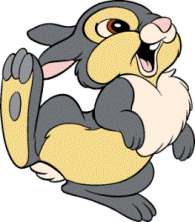 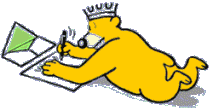 Что сначала- что потом
В лесу проснулись птицы.

    Скоро хлынет       	дождь.

  Прилетают птицы.

 Мы будем играть.

 Я ложусь спать.
Надвигается 
чёрная туча.

Наступила весна.


Пришла ночь.

Мама вернулась домой.

Рассвело.
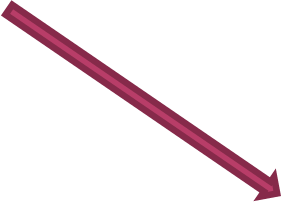 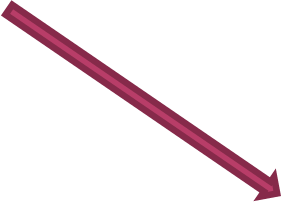 Установи связь событий. Соедини  стрелками связанные между собой события из левого и правого столбиков.